MARKET OF RESOURCES:
Exploitation and Future Trends 
PERTEMUAN 14
AGUNG MULYO WIDODO
TEKNIK INFORMATIKA
KEMAMPUAN AKHIR YANG DIHARAPKAN
Opportunities for  the Market of  Resources
Market of  Resources: A  SWOT Analysis
Critical Success Factors
Targeted Users of  the Market of  Resources
Analysis of  Opportunities and Potential Benefits
[Speaker Notes: a]
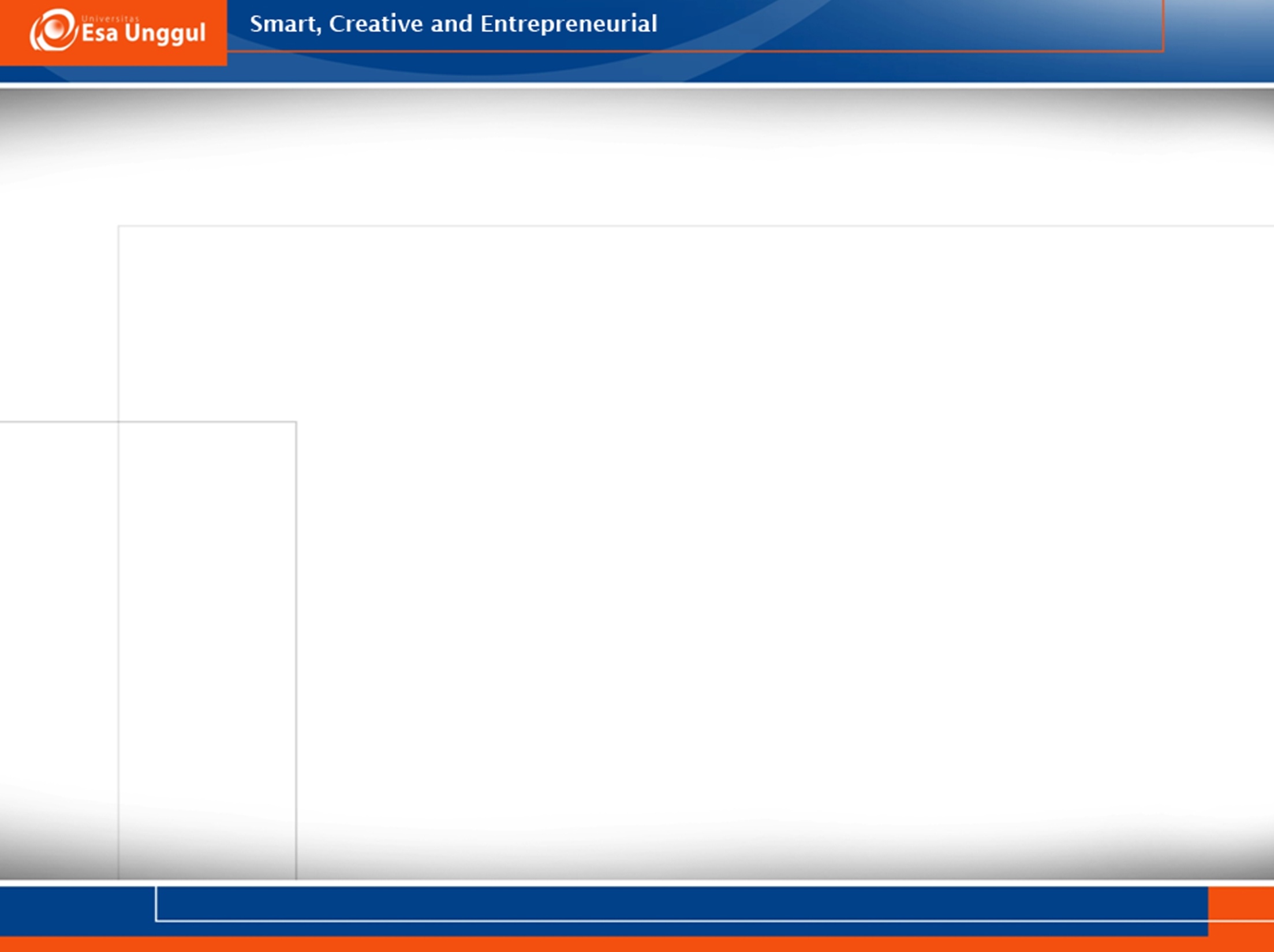 REFERENSI
Mehandjiev N, Grefen P.(Eds), “Dynamic Busisness Process Formation for Instant Virtual Enterprises” Springer,Verlag-Limited London, 2010.
Wolf C., Halter E.M,”Virtualization from the Desktop to The Eterprises”, Springer,Verlag-Limited London, 2005.
CunhaCruz M.M, Putnik G.D,” Agile Virtual Enterprise”, Idea Group Inc., 2006.
Protogeros N.,”Agent and Web Service Technologies in Virtual Enterprises”, IGI Global 2008.
Opportunities for  the Market of  Resources
Electronic Marketplaces (e marketplaces) appear to be a promising solution to B2B e-commerce, however its role, as well as the role of other solutions we have identified that can be used to help or to partially support A/VE integration, must go beyond helping to identify suppliers, improving the efficiency of purchasing transactions, etc., as also confirmed by several credible analysts and information technology research sources.
Opportunities for  the Market of  Resources
The main opportunities for the Market of Resources deployment are related with the actual e-business situation. To plan the Market of Resources exploitation, it is important to understand the economics of e-business and of e-marketplaces, the types of e-marketplaces that are likely to emerge, how companies are likely to use them, etc.
E-Marketplaces: Past, Present and Future
The initial wave of e-marketplaces (1998-2000) was characterized by the expectative of strong growth of the USA economy, highly supported by the valorization of the so-called “Internet economy”, a situation that was traduced on the easy access of capital of risk, in the development of new software platforms for electronic markets and simultaneously on an excessive optimism or excess of confidence on the ability of capturing participants to the markets and generate liquidity. This conducted to the massive creation of e-marketplaces during this period.
The opposite objectives of buyers and sellers, the implementation of inadequate business models, and other motives, turned impossible the operation of many e- markets that, in year 2000, or closed or merged with other, due to the inability of attracting a reasonable number of participants (buyers and sellers) enough to assure enough transactions to justify its existence and the permanence of the participants, the inability of obtaining enough liquidity, inability to offer value added services and adjusted business models.
The first wave or generation of e-marketplaces, which coincided with the flourishing and multiplication of independent e-marketplaces. Although many of those have disappeared, and besides the uncertainty of their future, it is to admit that the future will deserve an important role for them, in the transaction of goods and commodities of low value added or standardized.
Then we have assisted to the emerging of vertical private markets, leaded and financed by sectorial consortia of dominant enterprises (and concurring) of the same sector of economical activity, which corresponded to the second wave. Market of Resources: Exploitation and Future Trends   351 And in 2001, several market analysis (e.g., Accenture and CommerceNet working paper; Davenport, Brooks, & Cantrell, 2001) anticipated that these models should dominate the B2B e-commerce sector.
The third wave of e-marketplaces will not be concerned just on transaction costs reduction, acquisition prices or aggregation, but also on the capability of creating environments for collaboration and improvement in the supply chain (Premkumar, 2003) and for collaborative design chain management (ProjectLink, 2003), for example.
Why Did Some Public Marketplaces Fail?
The mentioned report highlighted several factors that accounted the lack of success of this first generation e-marketplaces:
Lack of critical mass and liquidity: the first public e-marketplaces faced the challenge of convincing buyers and sellers that these marketplaces did, in fact, have a unique value proposition. Because of the primary pricing focus of these marketplaces, sellers felt their products would become commoditized. Without the sellers, buyers would not join and marketplaces conducted very few transactions.
Lack of value-added service offerings: buyers have established long- standing relationships with their sellers. It was not evident what additional services, over the already existing supply chain technologies, e-market- places were going to bring.
Reluctance  of  participants  to  share  critical  information  due  to security and privacy concerns: companies hesitated to display their purchasing data to the world and specifically to their rivals.
High  cost  of  participation:  the  revenue  model  of  many  public  e- marketplaces includes the charge of a transaction fee (from 0.5% to 8% per transaction). Some public e-marketplaces have charged a flat rate sub- scription fee for annual participation at their beginning, but later start charging transaction fees. Some public marketplaces lost the majority of their members after switching their pricing strategy from subscription to transaction fees.
Research Forecasts on Internet B2B Transactions
According to e-Business  Productivity  Model, e- business will provide U.S. economy with an average incremental productivity gain of 1.3% annually over the period 2001 to 2012, in three distinct stages (Figure 2) (Forrester_Research, 2001):
2001 to 2003 — Foundation stage: as firms lay the foundations of their online collaboration capability, e-business productivity increases by 0.8% annually. Productivity improvements require e-business applications to be built on standards that allow low-cost adoption and functionality.
2004 to 2007 — Expansion stage: as firms begin to use new e-business tools, e-business productivity will grow by 1.7% annually. Main drivers will be the Web services technologies, as XML-based applications.
2008 to 2012 — Normalisation stage: e-business productivity gains will have peaked before 2008 for most industries, but it will continue to drive productivity growth in this period. E-business productivity growth will slow to 1.2% per year as firms fine-tune their usage of online tools.
E-Business Hype Cycle
The Hype Cycle is a method to characterise the life cycle of technologies or trends and provides a snapshot of the position of a set of technologies in the inevitable cycle of hype and disillusionment that accompanies a technology’s path to maturity (Gartner_Research, 2001a). The Hype Cycle consists of the following phases (Gartner_Research, 2001a):
Technology  Trigger:  A  breakthrough,  public  demonstration,  product launch or other event generates significant press and industry interest.
Peak of Inflated Expectations: During this phase of over enthusiasm and unrealistic projections, a well-publicized activity by technology leaders results in some successes, but more failures, as the technology is pushed to its limits.
Trough of Disillusionment: Because the technology does not live up to its inflated expectations, it rapidly becomes unfashionable and the media will abandon the topic.
Slope of Enlightenment: Focused experimentation and solid hard work by a diverse range of enterprises leads to true understanding of the technology’s applicability, risks and benefits. Commercial off-the-shelf methodologies and tools become available to ease the development pro- cess.
Plateau of Productivity: The real-world benefits of the technology are demonstrated and accepted. Tools and methodologies are increasingly stable as they enter their second and third generations. The final height of the plateau varies according to whether the technology is broadly applicable or benefits only a niche market.
Market of  Resources: A  SWOT Analysis
Market of  Resources: A  SWOT Analysis
SWOT (Strengths, Weaknesses, Opportunities, and Threats) is a tool of situation analysis, used in the preliminary stage of strategic decision-making (Johnson, Scholes, & Sexty, 1989), where it provides the basic framework for strategic analysis. SWOT generates lists of strengths, weaknesses, opportunities and threats. These lists are used by organizations to generate strategies that fit their particular anticipated situation, their capabilities and objectives (Pearce & Robinson Jr., 1998).
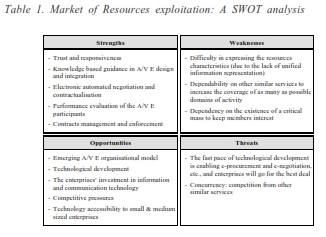 STRENGHT
The main strengths of the Market are: (1) the ability to assure trust (given by the partnership performance monitoring and utilization of historical information in new processes of search and selection) and responsiveness; (2) knowledge- based guidance in A/VE design and integration (assured by the introduction of brokers, as proposed by the BM_Virtual Enterprise Architecture Reference Model); (3) electronic automated negotiation and contractualisation; (4) performance evaluation of the A/VE participants; and (5) contract management and enforcement (based on performance evaluation of the A/VE participants).
WEAKNESSES
Three of the main weaknesses identified are related to: (1) the difficulty of expressing the resources requirements by the Client, who must be able to use a resources representation language, (2) the strong dependency on the existence of a critical mass of members in the Market of Resources and (3) the necessity to implement partnerships with other services in order to extend the coverage domain.
OPPORTUNITIES
Cost savings does not seem to be a major key driver for enterprises to use the Market of Resources. Rather they should be interested in time and quality benefits, trust, dynamic reconfigurability, etc. Opportunities should come from technological developments, which will enable more efficiency in the implemen- tation and from the current state of ICT investment and usage by the enterprises, which traduces the willingness to drive business online. But the main opportunity seems to come from the actual strong competition environment, which is expected to force companies to the adoption of virtual enterprise models, and this shift may represent an opportunity for services as the one provided by the Market of Resources
THREATS
By delivering standards and simplifying access to global trading partners, e- business technologies introduce more competition — and more efficiency — into markets. Threats come both from technological developments and from concurrency of other emerging services, however, according to the SWOT analysis principles, threats should be transformed into opportunities.
TARGETED USERS OF  THE MARKET OF  RESOURCES
RESOURCES  PROVIDERS
Resources Providers can be:
SME and larger companies from all the economical activity sectors (either industrial or business oriented, consultancy, research or technology trans- fer-based), related to the focused markets of the Market of Resources, willing to provide resources (primitive or complex) for integration in an A/ VE.
Universities, polytechnics, technological and research centres willing to disseminate research and technological development (RTD) results, to provide knowledge, services, skills, or to participate in RTD consortia.
Individuals, who can be service providers, private consultants or researchers.
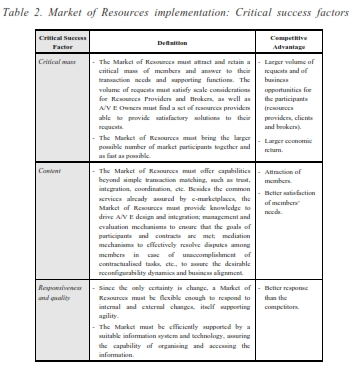 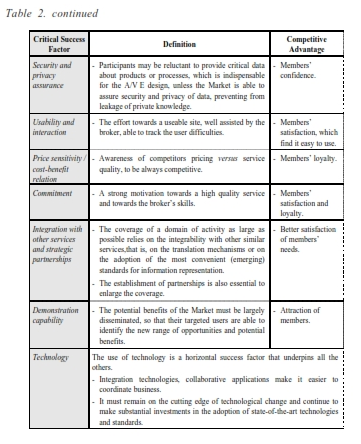 CLIENT
A Client can be anyone, individual or collective, willing to create an A/VE or to reconfigure an existing A/VE: 
SME and large companies from all the economical activity sectors (either industrial or business oriented, consultancy, research or technology trans- fer based), related to the focused markets of the Market of Resources, willing to create or reconfigure an A/VE, or to complement its activity with a set or resources providers, due to a market opportunity for a new product or service or to the redesign of an existing product.
Universities, polytechnics, technological and research centres willing cre- ate an A/VE to develop an RTD project, a research spin-off, or to implement a teaching or training project, in consortium with other organisations.
Individuals, “owners” of a business opportunity.
BROKER
The Broker is an individual, a consultant, an expert, someone of recognised knowledge and skills in a given area, willing to make his capabilities available (to sell its capabilities), to advise and to support A/VE design, integration and performance monitoring.
Analysis of  Opportunities and Potential Benefits
The main objective of the Market of Resources consists of the support to the implementation of the virtual enterprises organisational models, presenting benefits to all their participants, otherwise its existence would not be justified. The fact that all the elements participating in an A/VE are permanently under evaluation causes the mutual responsibilisation and implication of all in the accomplishment of the contractualised functions, and thus increasing quality, efficiency and trust
Opportunities and Benefits to Resources Providers
The deployment of services as the Market of Resources can alter the basis of competition in the addressed business areas or economic sectors. If it can offer new business opportunities, access to a large pool of subcontractors, it brings in increased challenges and increased competition among providers.

Under the traditional organisational models, with more or less static supply chains, the search of responsiveness, quality, accomplishment of agreements, lean profit margins are not so pressing as under the A/VE model. The possibility of implementing dynamically reconfigurable partnerships (A/VEs) increases the level of the exigency by the A/VE owners towards its resources providers’ performance, given the universe of eligible candidate substitutes.

Resources providers will live under strong competition, but on the other side, resources providers can benefit from a wider range of business opportunities, in a safer environment, through contract enforcement and historical information, protecting them from opportunistic behaviour or doubtful situations.

The impact on the resources providers is traduced by an increased importance of concentration in core areas, specialisation, and implementation of efficient management techniques, such as TQM, Just-In-Time, and be supported by accurate information systems and decision support systems.
Opportunities and Benefits to A/VE Clients
Client benefits include: (1) organisational aspects — the support to the imple- mentation of A/VE model (the main contribution of the Market of Resources environment) and support to A/VE creation and reconfiguration — and (2) managerial aspects — quality and efficiency in the operation of the created A/ VE (or A/VE instantiation) and increased competitiveness.

The first aspect has been demonstrated previously, correspond to the possibility of implementing highly reconfigurable partnerships, which represents an alter- ation on the basis of competition, a shift towards new organisational models.

The second aspect corresponds to: (1) the trust and confidence associated to the partnership’s performance, given the permanent track and monitoring of A/VE operation results and possible reconfiguration whenever justified, and (2) the possibility to increase the A/VE performance as a whole while decreasing transaction and operation cost, given the existence of a critical mass of potential resources providers (representativity or concentration) to negotiate the best combinations.
Opportunities and Benefits to Brokers
Mainly, the Market is responsible by the creation of a new profession and new work opportunities to be carried out by highly specialised individuals. The broker is required to dominate all the aspects of interaction with the Market of Resources and is also required to keep actualised in its field of expertise in order to be contracted or selected (i.e., to have more work opportunities).
The service provided by the broker is essential to the implementation of the
Market as support to the A/VE model, also according to the BM_VEARM.
THANK YOU